Options for Procurement of Gas Meter Temperature Lab Tests
Contract Management Committee on 1st May 2019
Background
Standard volume-to-energy conversion factor (CF) is set out in Gas Thermal Energy Regulations
The impact of use of a standard CF is under investigation by the Unidentified Gas (UIG) Task Force and the AUGE (Allocation of Unidentified Gas Expert)
Could increase UIG in winter, decrease UIG in summer
AUGE has highlighted a lack of viable data on temperatures at GB meters
At the UNC AUG Sub-Committee in March the AUGE proposed lab tests on the impact of surrounding temperatures on the actual metered gas temperatures
AUGE’s Suggested Approach
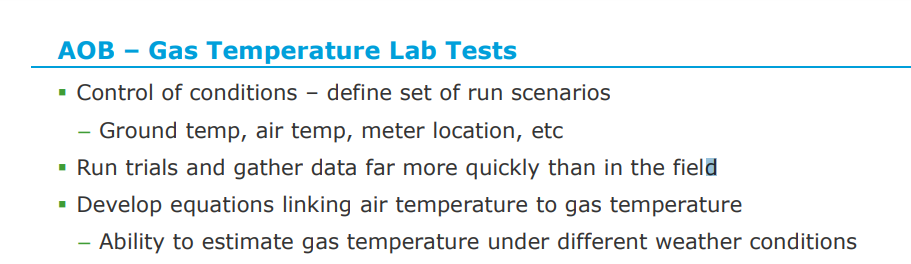 Extract from AUGE’s presentation (Slide 19)
https://gasgov-mst-files.s3.eu-west-1.amazonaws.com/s3fs-public/ggf/2019-03/2.0%20%20Modified%20AUGS%20Presentation%2015%20Mar%202019%20Final.pdf
Procurement Approach
AUGE has already discussed this with a potential third party service provider
Note: any indicative costs quoted by the AUGE only referred to the third party service, not to any DNV GL work, e.g. supplier management
Discussion at AUG Sub-Committee recommended that DSC Contract Manager Sub-Committee was appropriate forum to agree an approach to procurement of a service
Due to timing of meetings agenda item could not be added to March meeting
Contracting Options for an Independent Study (1 of 2)
AUGE procures a sub-contractor for the service
allows for a speedy appointment
would increase AUGE’s contract costs
may not be consistent with planned re-procurement of an AUGE service - study duration might run past the end of next AUGE service year
Xoserve appoint AUGE’s recommended supplier
allows for a speedy appointment
no dependency on the current AUGE
costs incurred by Xoserve
costs not benchmarked against market
Contracting Options for an Independent Study (2 of 2)
Xoserve competitive procurement process
costs are market tested, incurred by Xoserve
no dependency on the current AUGE
longer time to procure likely, but full OJEU process not required
Xoserve Recommendation
Pursue Option 3, i.e. Xoserve competitive selection
Change Proposal would be required to initiate the work
Requirements for the study could be developed with AUGE and UNC AUG Sub-Committee
Could help inform a new UNC Review Group on Standard Conversion Factor – proposal presented at April UIG Workgroup, Review Request to be raised by Scottish Power
Next Steps
Does CoMC support Xoserve’s recommended approach to procuring this investigation work?
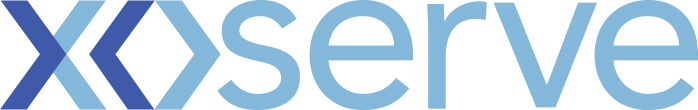